Povezivanje sa KOP-om
Saša Kelava 
sasa.kelava@enel.hr
Povezivanje sa KOP-om
U V O D  

 e-DOM je aplikacija napravljena za potrebe rastućeg tržišta skrbi za starije i nemoćne osobe.
  Izrađena je na takvom tehnološkom temelju da se ravnopravno može nuditi i privatnim i institucional- nim domovima za starije i nemoćne osobe.
Povezivanje sa KOP-om
Z A H T J E V 

Nakon dvogodišnjeg korištenja aplikacije e-DOM, korisnici su zatražili dorade u smislu povezivanja  sa aplikacijom Knjiga potraživanja
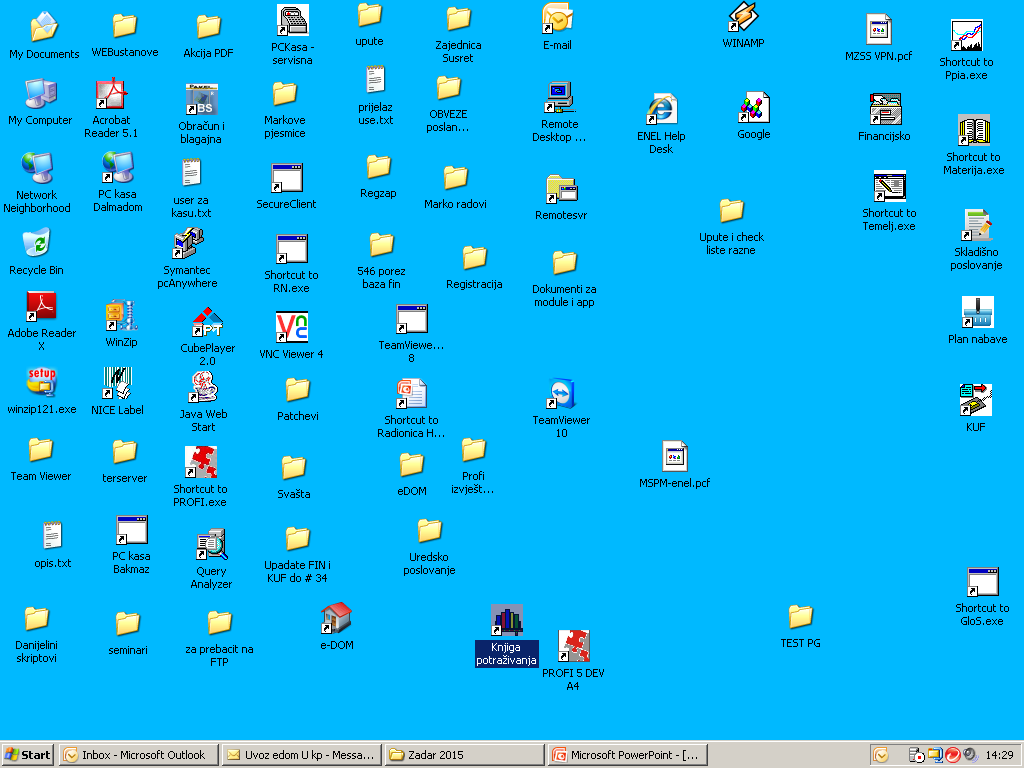 Povezivanje sa KOP-om
Razlozi 

  e-DOM ima dobro razrađene medicinske evidencije, socijalni rad, radne terapije i liste čekanja ( patch ) !!!

  Knjiga potraživanja ima obračun za veliki broj korisnika, izvještajne alate i financijske dokumente!!!
Povezivanje sa KOP-om
Povezivanje sa KOP-om
Ime  korisnika,
Prezime korisnika,
JMBG/OIB
Datum smještaja
Datum prekida
Broj ugovora
Broj rjesenje
Iznos mirovine
Iznos dzeparca
 
Ime Skrbnika
Prezime Skrbnika
Prenose se podaci onih korisnika
čiji JMBG/OIB nije pronađen u 
knjizi potraživanja
Povezivanje sa KOP-om
Nakon prijenosa u KP…
Povezivanje sa KOP-om
…potrebno je dodati usluge za korisnika. Podaci o staratelju se prenose automatski.
Povezivanje sa KOP-om
ZAKLJUČAK:

  Izvršeno je povezivanje između aplikacija e-DOM i Knjiga potraživanja a kako bi se izbjeglo dvostruko upisivanje korisnika doma.
Povezivanje sa KOP-om
Hvala na pažnji !!!